Výmenný pobyt v rakúsku 2014
Viktor Pristaš
10.12.2018
Ako sa to celé začalo?
Prvá myšlienka
Marec 2014 – dozvedel som sa o AFS
Apríl – odsúhlasené Rakúsko
Predodchodové sústredenie 
August – letisko Schwechat
O AFS
American Ambulance Field Service v roku 1915
1946 – výmenný študijný pobyt pre stredoškolákov
Dnes jedna z najväčších dobrovoľníckych organizácií na svete
Príchod
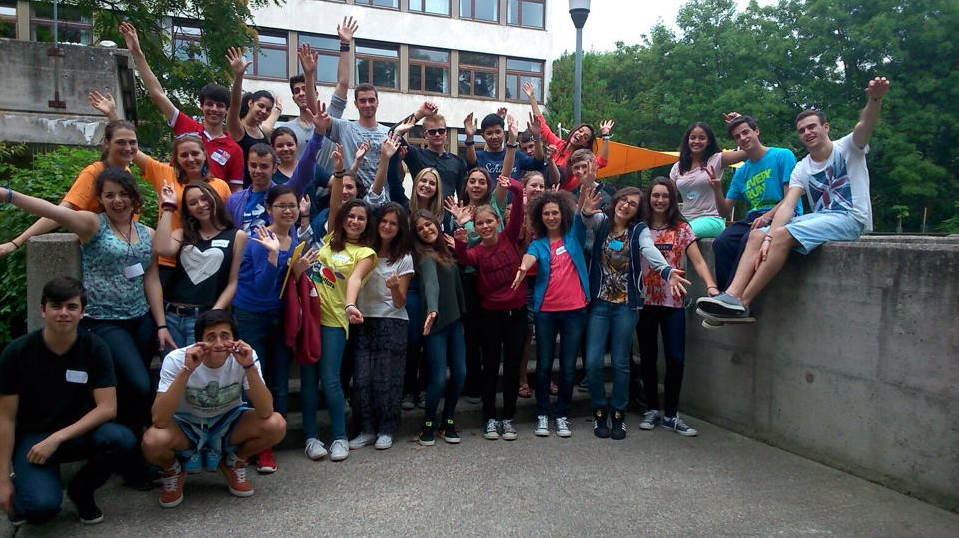 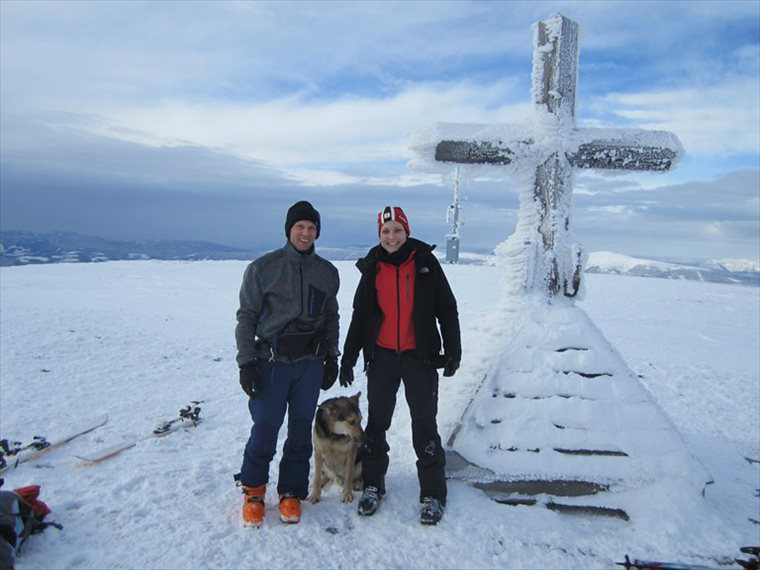 22. august
Popríchodové 2 dňové sústredenie
Stretnutie s rodinou
Prvý deň v škole
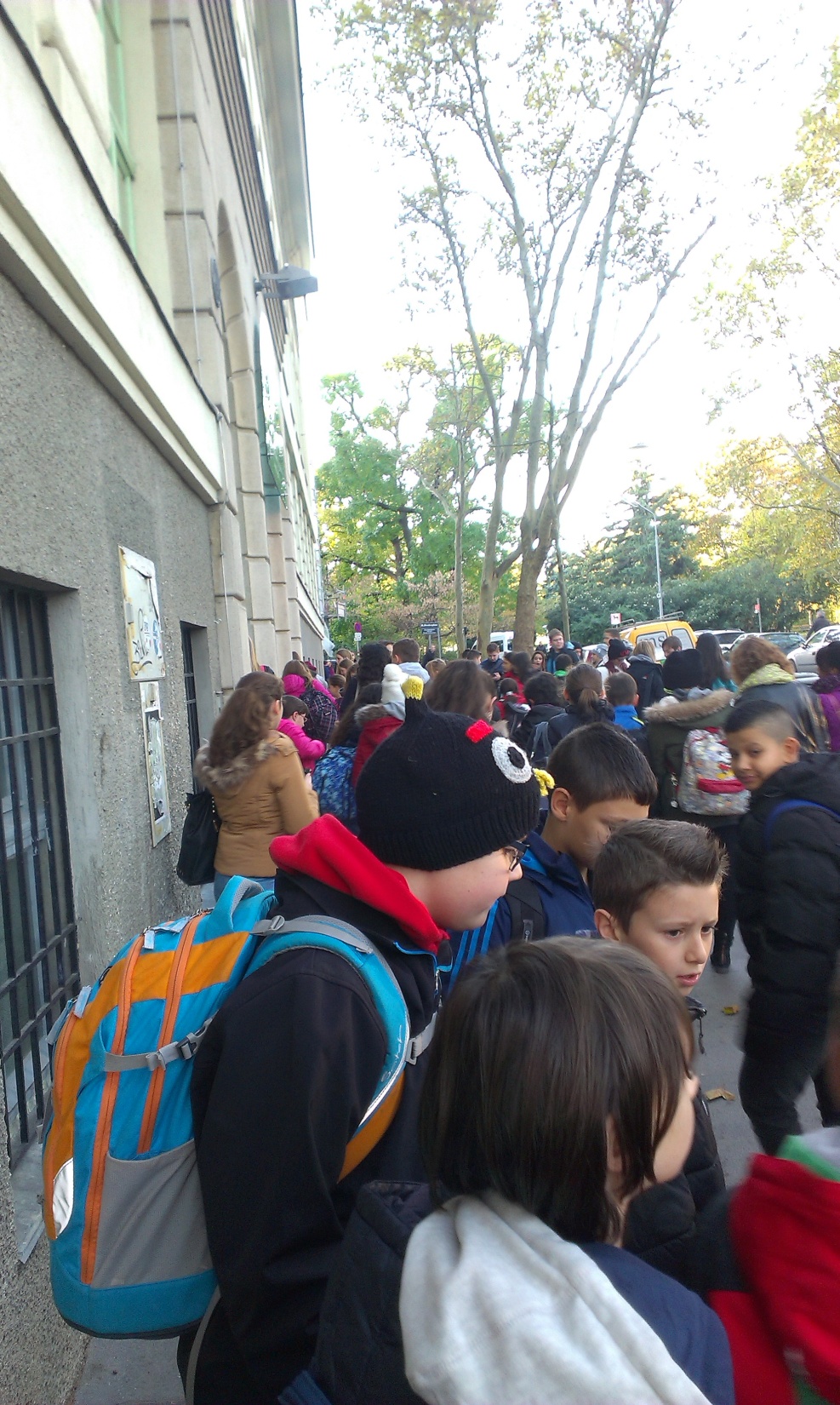 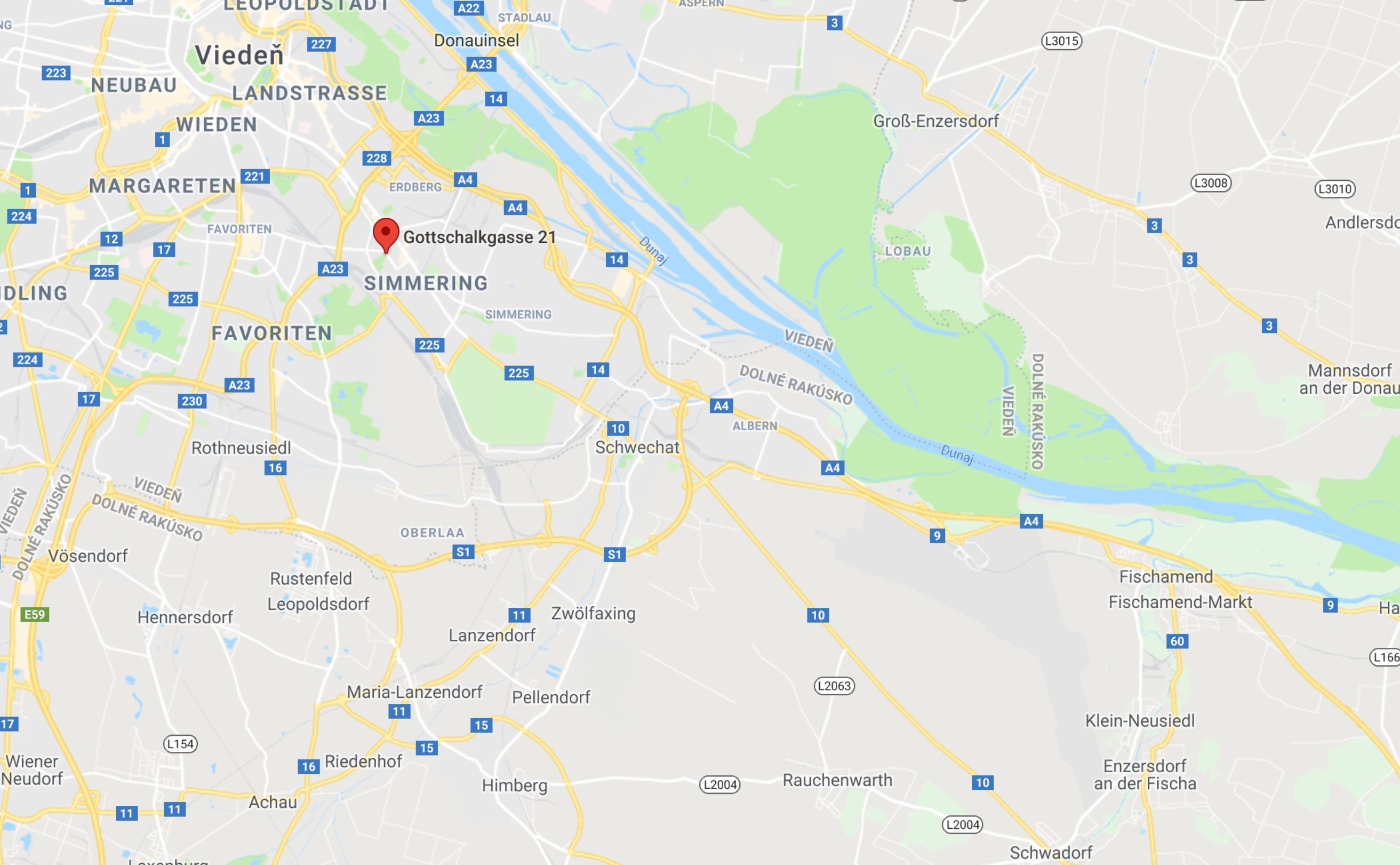 O škole
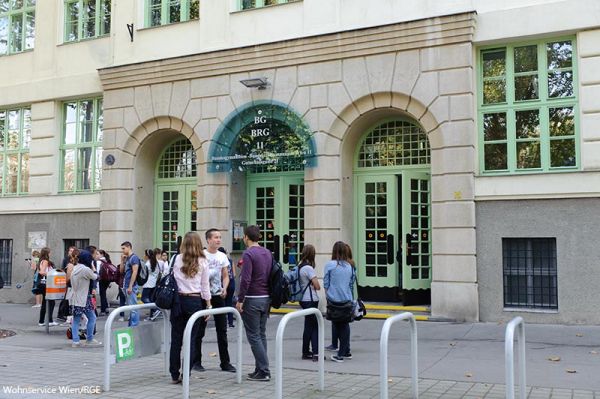 Gymnázium – jazyková trieda (angličtina, francúzština, latinčina (+ ruština/španielčina))
650 žiakov, 74 učiteľov – učitelia ich poznali po mene
Veľa prisťahovalcov (v mojej triede 9/15)
Veľmi odlišný spôsob učenia
Rozdiely vo výučbe
Aktivita na hodine je hodnotená
Málo písania do zošita, veľa rozprávania a prezentácií
Málo ústnych odpovedí, dôležitá je hlavne písomka
Nepotrebujú ospravedlnenky od lekárov, napriek tomu chodili podstivo
Prečo sa oplatí ísť na výmenný pobyt?
Nový jazyk
Spoznanie novej kultúry, ľudí, prostredia
Osamostatnenie sa
Prispôsobenie sa k novým situáciám
Začlenenie sa do nových skupín
Veľa zábavy
Čo môže prekvapiť?
Kultúrny šok
Jazyková bariéra
Nevhodná rodina
Túžba po domove
Dobiehanie učiva po príchode domov 
ECTP
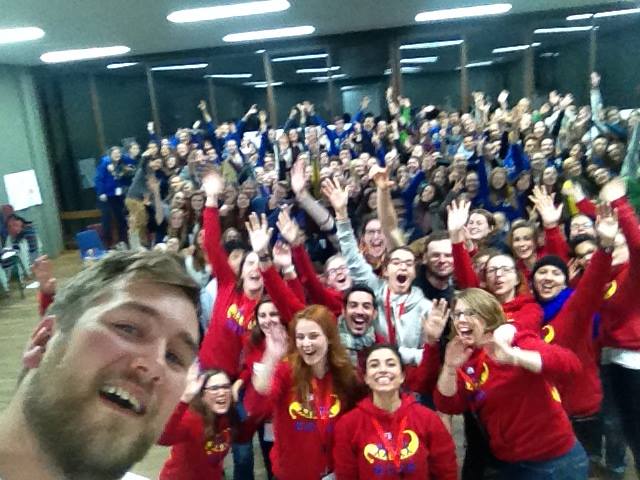 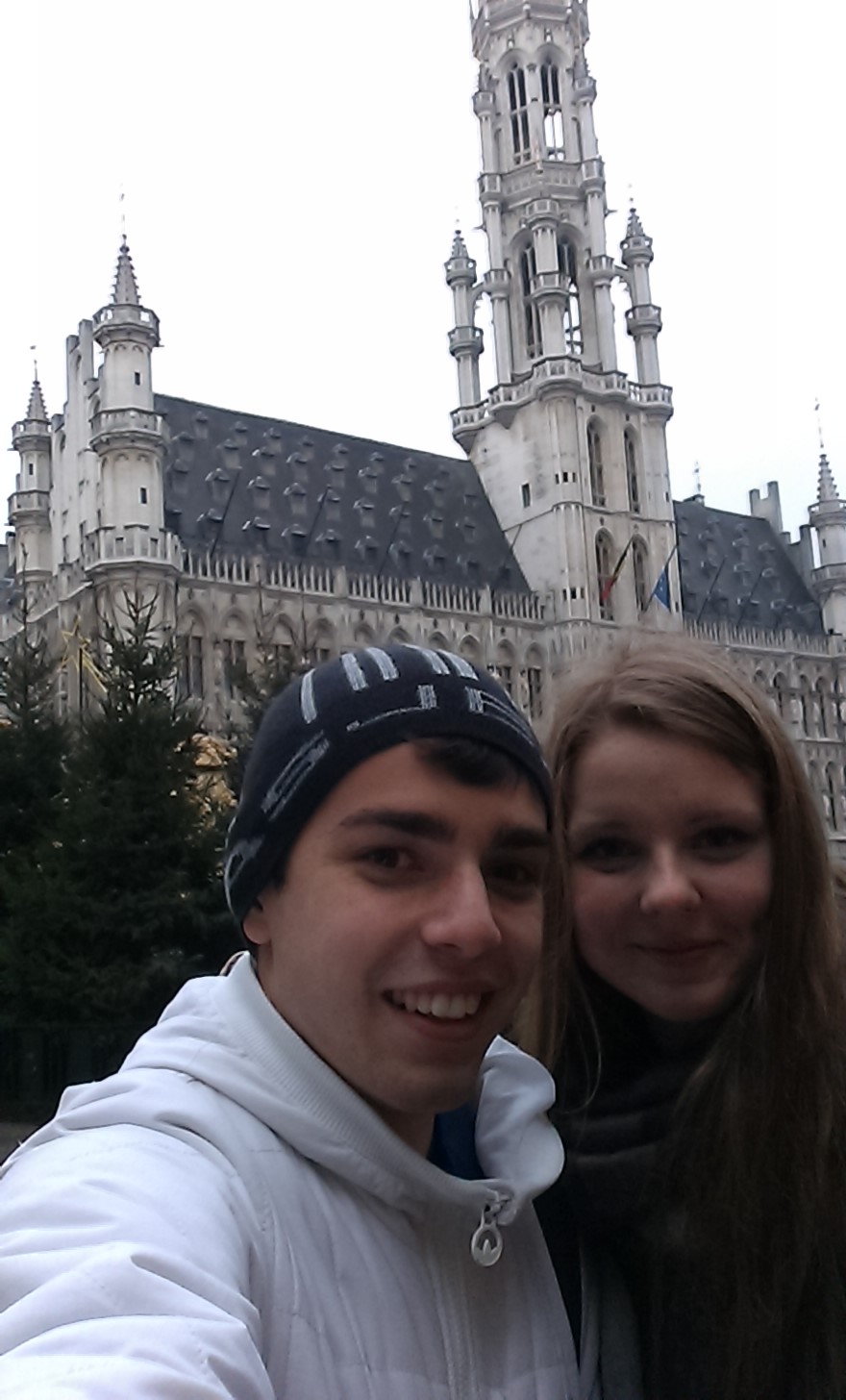 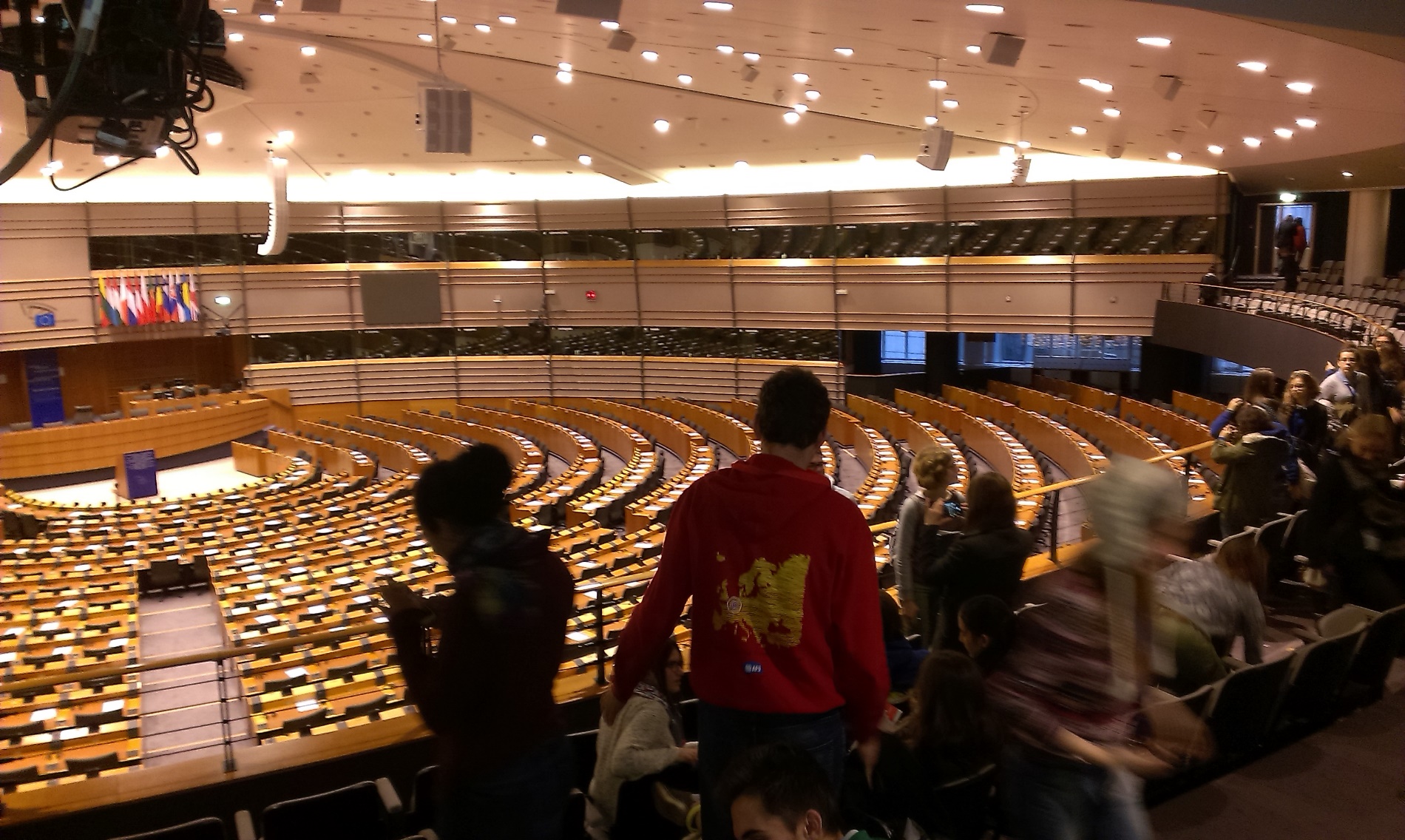 European Citizenship Trimester Program
Brusel
200+ ľudí
Zdieľanie zážitkov, workshopy, obhliadka mesta
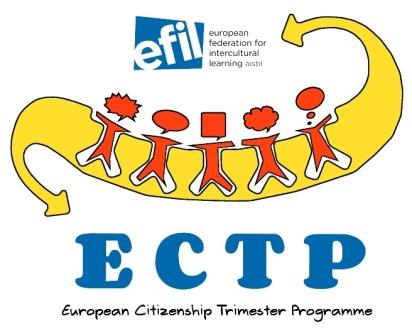 Ďakujem za pozornosť
Viktor Pristaš